تـرنيــمة
يسوعُ قامْ يسوعُ قام
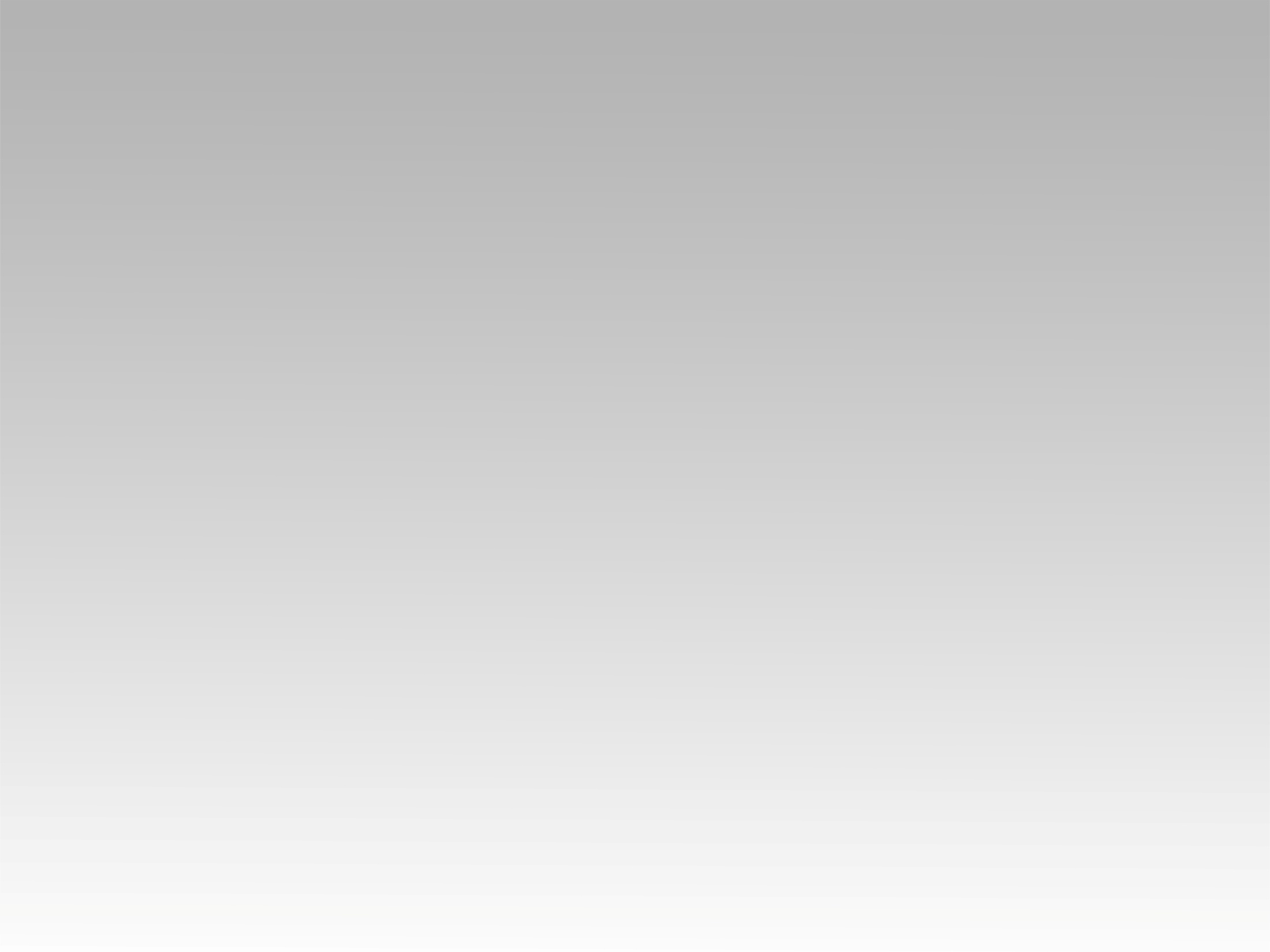 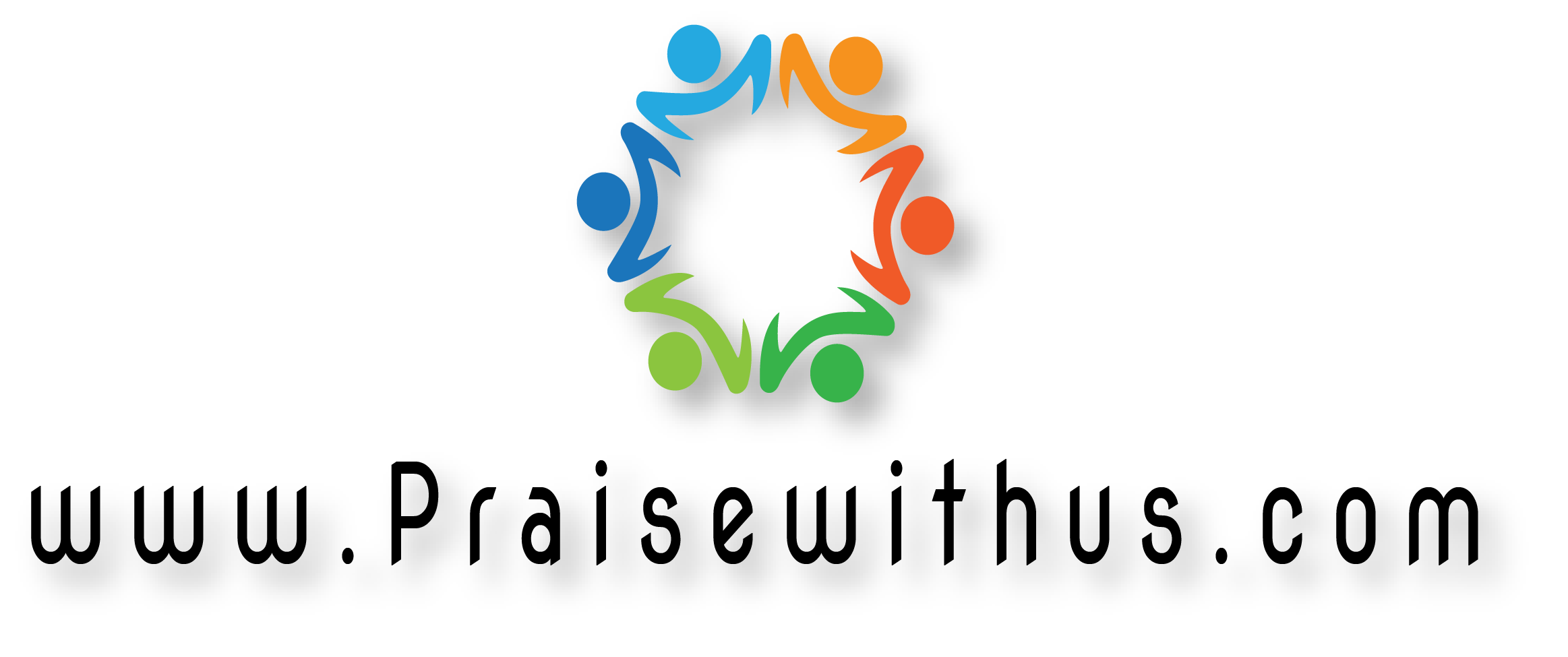 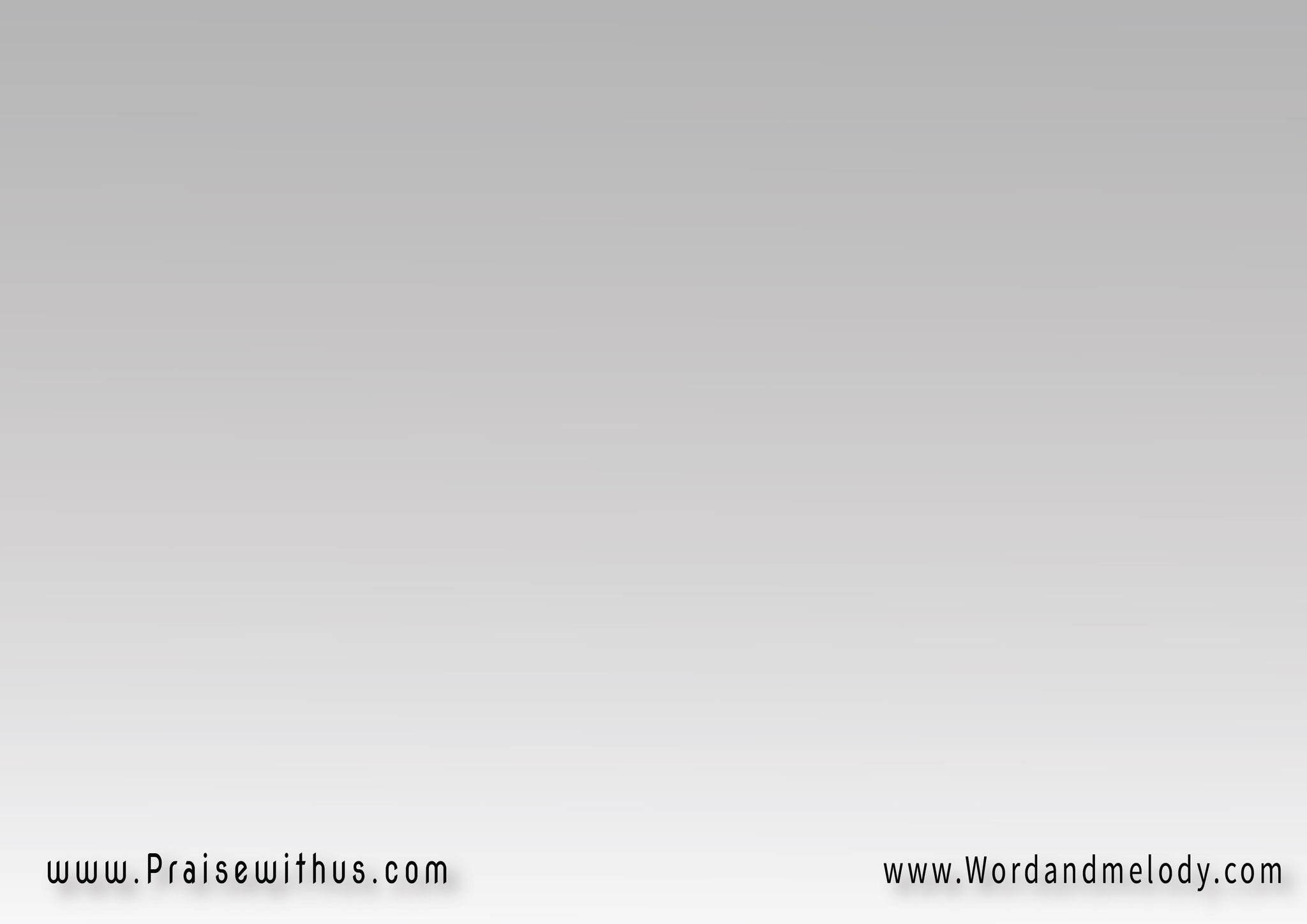 (يسوعُ قامْ يسوعُ قام)٢	
 من الأمواتِ حقاً قامَ 
   (يسوعُ قامْ يسوعُ قام)٢    مُنتصراً على الموت
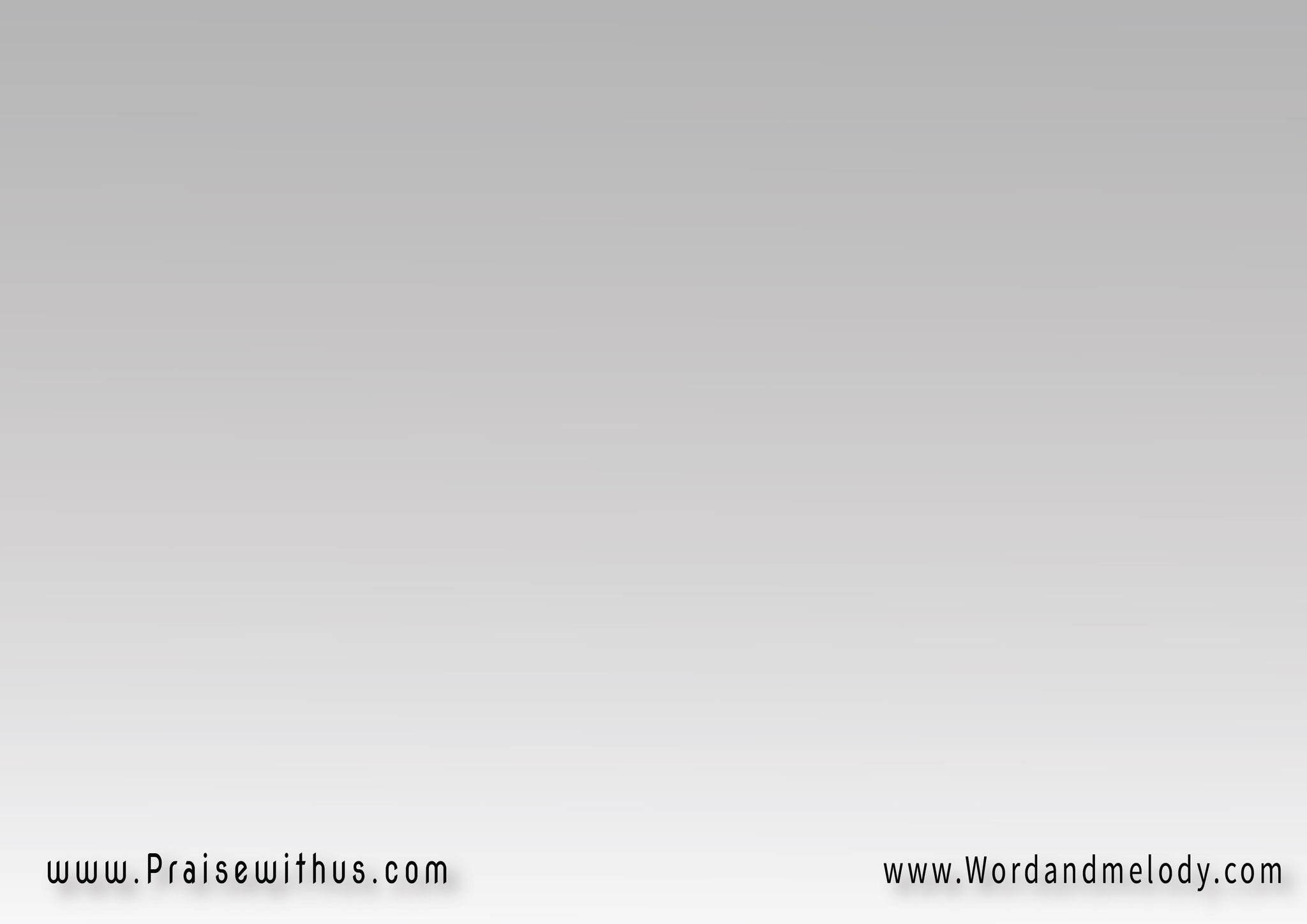 قامَ تمَّمَ الخلاصَ 
مُعطياً لنا الحياة
ربُّنا المسيحُ قامَ 	
رنموا هللويا
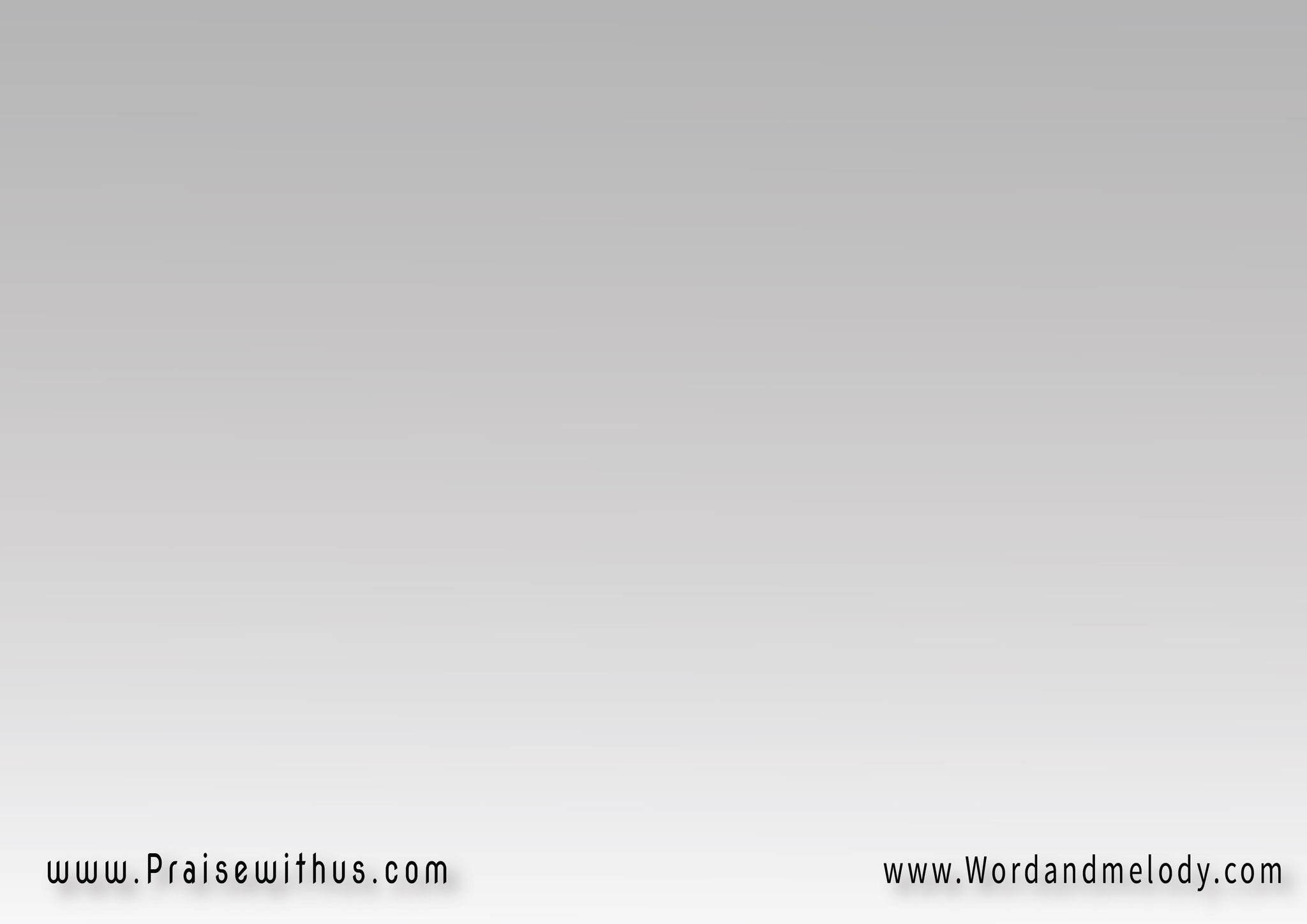 قامَ مِن بَينِ الأمواتِ	
قامَ سيدي الحبيب
غالباً شوكَةَ الَموتِ
رنِّمُوا هللويا
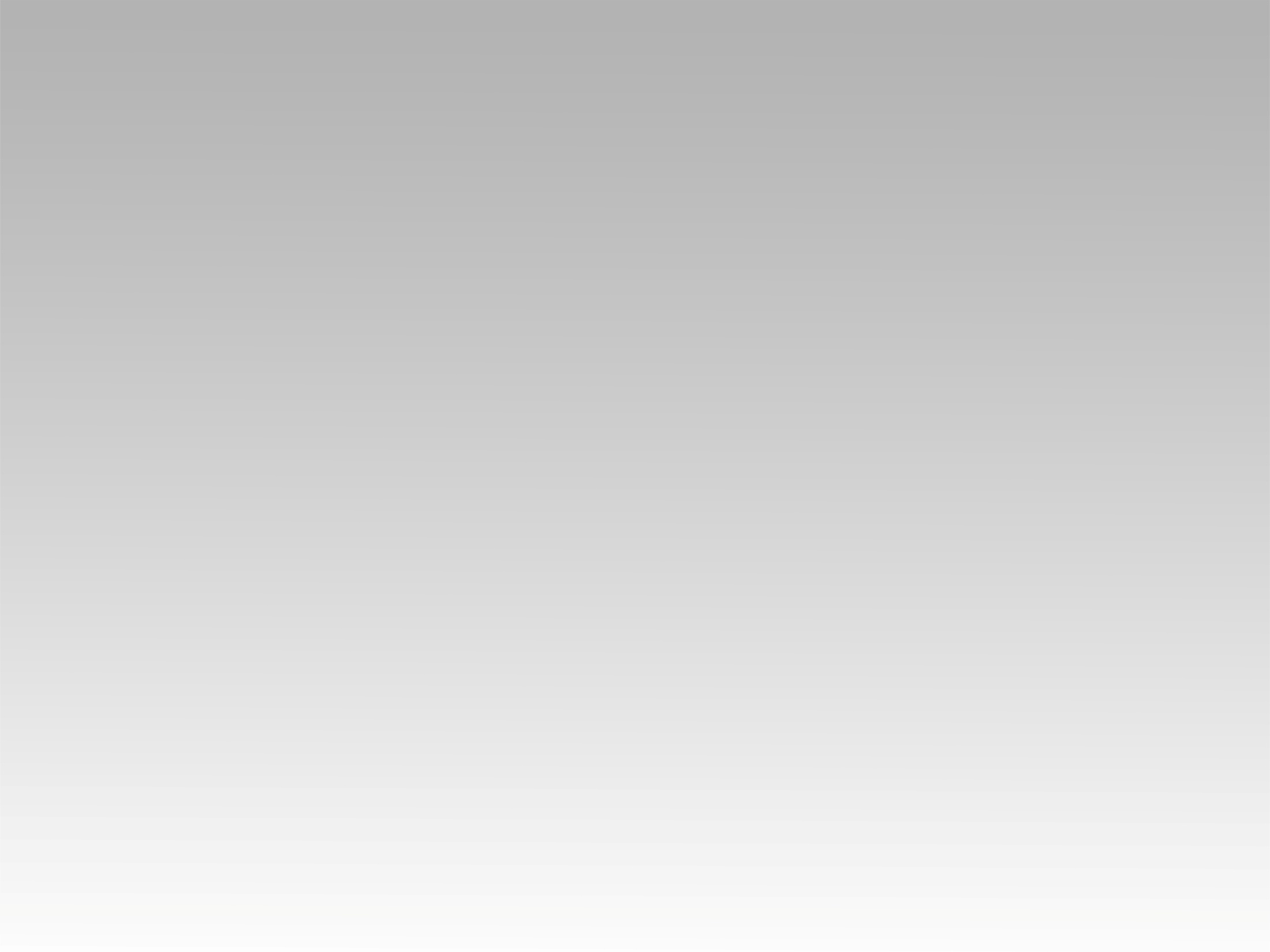 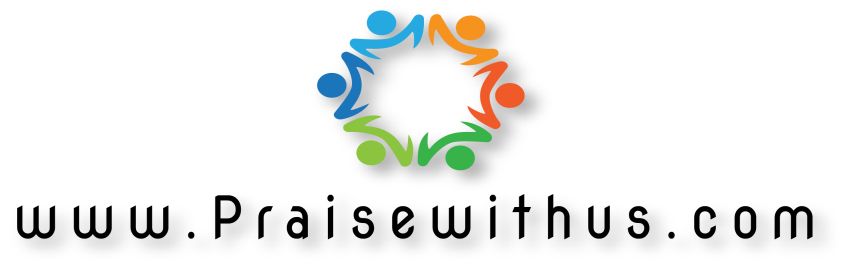